Безопасный интернет
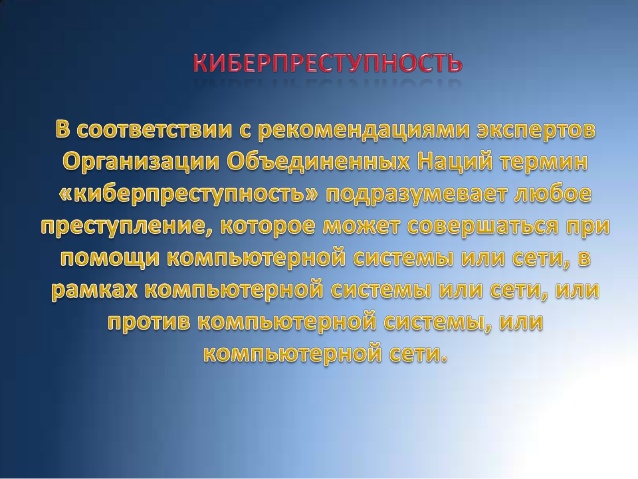 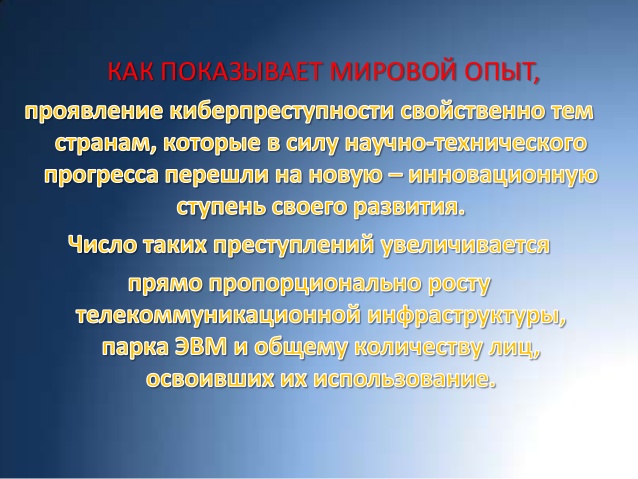 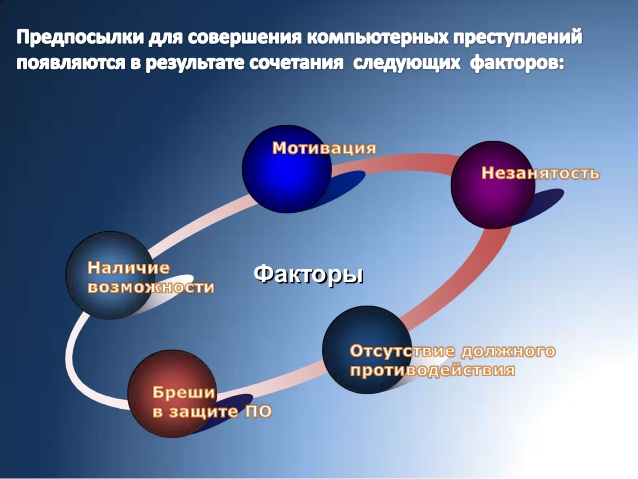 Статья 343 Уголовного кодекса Республики Беларусь РАСПРОСТРАНЕНИЕ ПОРНОГРАФИЧЕСКИХ МАТЕРИАЛОВ ЧЕРЕЗ ИНТЕРНЕТ
ПОРНОГРАФИЯ
Это вульгарная и непристойная фиксация половых сношений, умышленная демонстрация большей частью обнаженных гениталий, неэстетичных сцен полового акта, сексуальных извращений, зарисовок с натуры, которые не соответствуют нравственным критериям, оскорбляют честь и достоинство личности.
Признаки преступления ст.343 УК РБ. Ответственность
Передача порнографической информации в основном осуществляется через социальные сети или при помощи мобильных телефонов по Bluetooth. Многие относятся к передаче фотографий или видеороликов порнографического характера как к игре. Но даже их демонстрация на экранах телефона или компьютера, размещение в социальных сетях, проставление «лайка» является преступлением. 
 Ответственность наступает с 16 лет, от  2  до  4  лет  лишения свободы
Пример
Используя компьютер или смартфон, ты скопировал в Интернете видеофайл порнографического характера и разместил их на личной страничке «ВКонтакте». Эти файлы были просмотрены или «лайкнуты» пользователями глобальной компьютерной сети.
Своими действиями ты совершил преступление, а именно: публичная демонстрация порнографических материалов с использованием компьютерной сети Интернет (часть 2 статьи 343 УК).
Статья 212 Уголовного кодекса Республики Беларусь
ХИЩЕНИЕ ПУТЕМ ИСПОЛЬЗОВАНИЯ КОМПЬЮТЕРНОЙ ТЕХНИКИ ЛИБО ВВЕДЕНИЯ В КОМПЬЮТЕРНУЮ СИСТЕМУ ЛОЖНОЙ ИНФОРМАЦИИ 
(ФИШИНГ)
ПРИЗНАКИ ФИШИНГА
Письма, которые якобы отправлены из банка, могут сообщать пользователям о необходимости позвонить по определённому номеру для решения проблем с их банковскими счетами. Эта техника называется вишинг (голосовой фишинг). Позвонив на указанный номер, пользователь заслушивает инструкции автоответчика, которые указывают на необходимость ввести номер своего счёта и PIN-код. К тому же вишеры могут сами звонить жертвам, убеждая их, что они общаются с представителями официальных организаций, используя фальшивые номера. В конечном счёте, человека также попросят сообщить его учётные данные.
ПРИЗНАКИ ФИШИНГА
Мошенники рассылают сообщения, содержащие ссылку на фишинговый сайт, -  входя на него и вводя свои личные данные, жертва аналогичным образом передаёт их злоумышленникам. В сообщении также может говориться о необходимости позвонить мошенникам по определённому номеру для решения «возникших проблем». Встречается и следующий вид SMS-фишинга: на подставном сайте для получения какой-либо услуги просят отправить SMS на предложенный номер или ввести свой номер сотового телефона, чаще всего это фэйки файлообменных сервисов. В первом случае с телефонного счёта абонента списывается крупная (возможно, максимальная предусмотренная контрактом) сумма, во втором случае номер добавляется в базу адресов рассылки SMS-спама и может использоваться для дальнейших фишинговых действий.
Ответственность
Ответственность наступает с 14 лет 
Наказывается вплоть до лишения свободы на срок до 3 лет. Те же действия, совершенные повторно либо в группе – на срок до 5 лет.
Статья 349 Уголовного кодекса Республики Беларусь
Несанкционированный доступ к компьютерной информации
Несанкционированный доступ к компьютерной информации
несанкционированный доступ к компьютерной информации, совершенный из корыстной или иной личной заинтересованности, либо группой лиц наказывается на срок до 2 лет лишения свободы, а повлекший по неосторожности крушение, аварию, катастрофу, несчастные случаи с людьми или иные тяжкие последствия, -  на срок до 7 лет. Ответственность наступает с 14 лет.
СПАСИБО ЗА ВНИМАНИЕ